HBWD – Stripline Kicker
Eric Montesinos
Débora Aguilera
Sebastien Calvo
HBWD Stripline Kicker
1
4/28/2014
Contents
Global assembly
Machine integration
Spare parts
Shielding port assembly
Elliptical bellow
Circular bellow
Enamelled flanges
Summary table
HBWD Stripline Kicker
2
4/28/2014
Global assembly
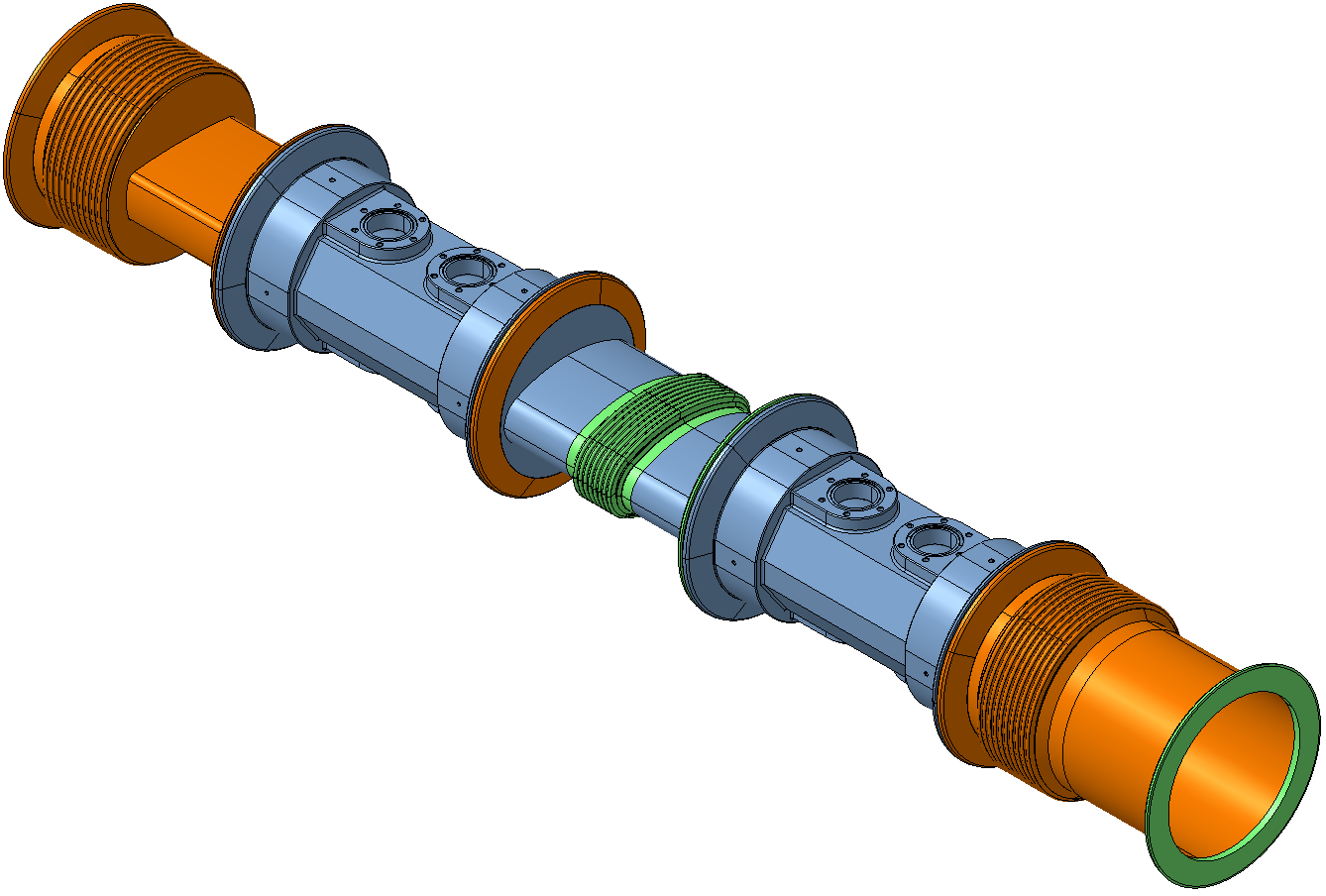 Key:
     Available part
     Standard part (provided by TE)
     Non-standard part (provided by BE)
HBWD Stripline Kicker
3
4/28/2014
Global assembly
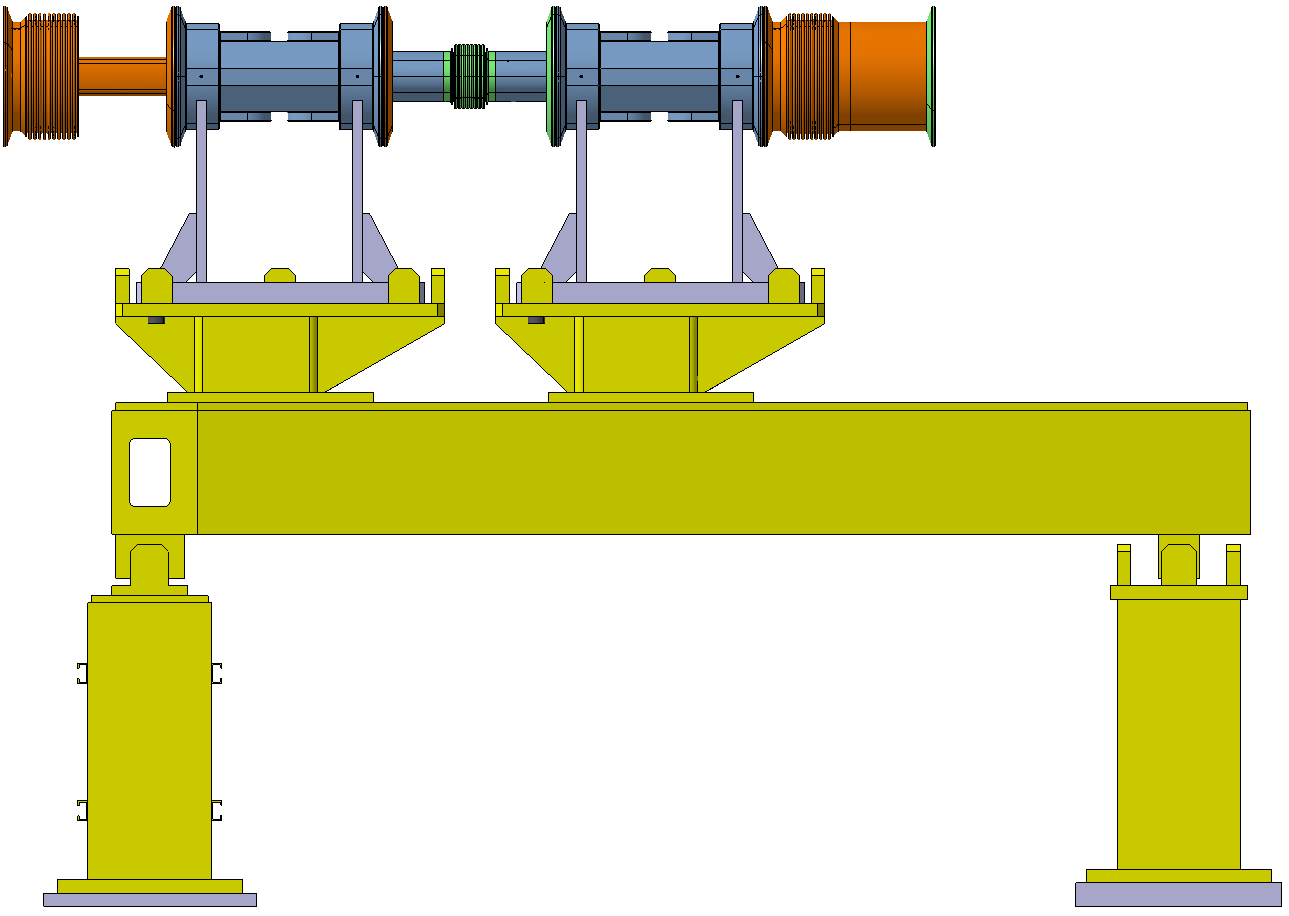 Key:
     Available part
     Standard part (provided by TE)
     Non-standard part (provided by BE)
HBWD Stripline Kicker
4
4/28/2014
Machine integration
Present SPS scheme



Proposed new scheme
Magnet
6660 mm vacuum Pipe
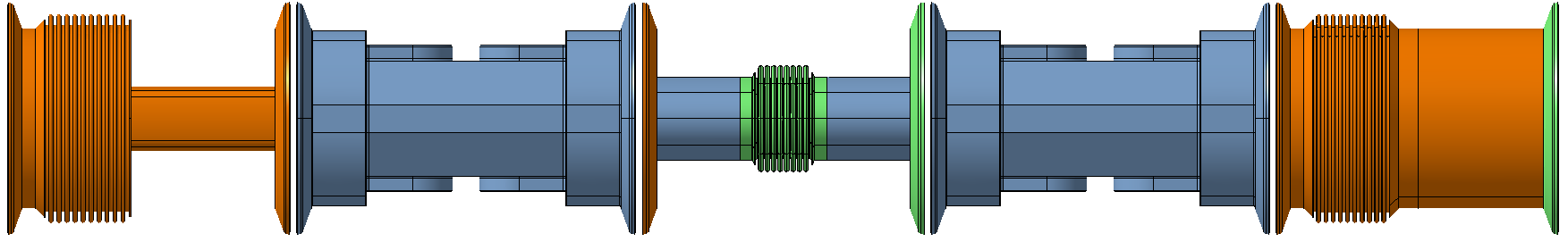 Magnet
Pipe
+ Spares
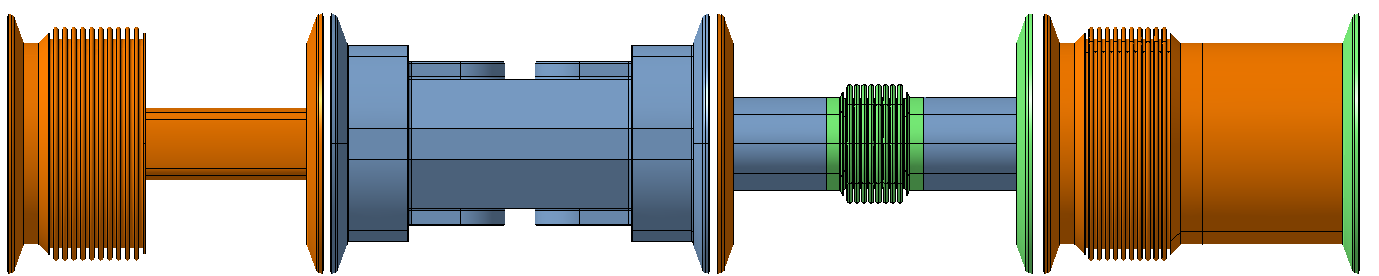 Key:
     Available part
     Standard part (provided by TE)
     Non-standard part (provided by BE)
HBWD Stripline Kicker
5
4/28/2014
Spare parts
Spare parts for each component will be kept unassembled

Replacement components will only be assembled if and when they are needed in the machine

TE will be in charge of the assembly of each component once all the parts are available, and of the assembly of the spare parts if and when needed

Standard parts of each component will have one replacement

Non-standard parts of each component will have two replacements
HBWD Stripline Kicker
6
4/28/2014
Shielding port assembly
Needed material
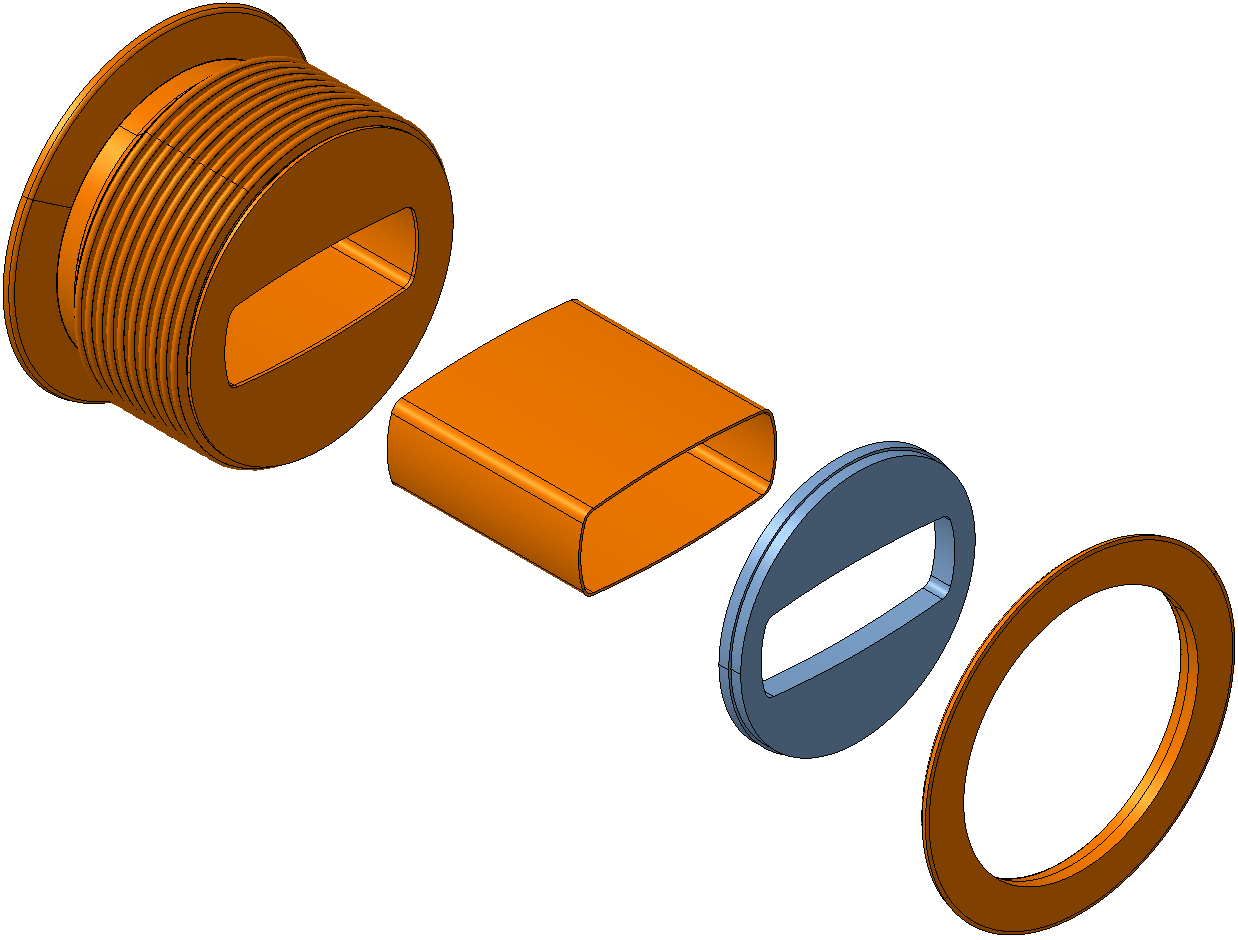 2x shielding port + bellow assembly
2x MBB chamber (L = 127.5 mm [to be confirmed])
3x extension*
2x enamelled flange
Key:
     Available part
     Standard part (provided by TE)
     Non-standard part (provided by BE)
* The extension and the flange will be welded and stored assembled
HBWD Stripline Kicker
7
4/28/2014
Elliptical bellow
Needed material
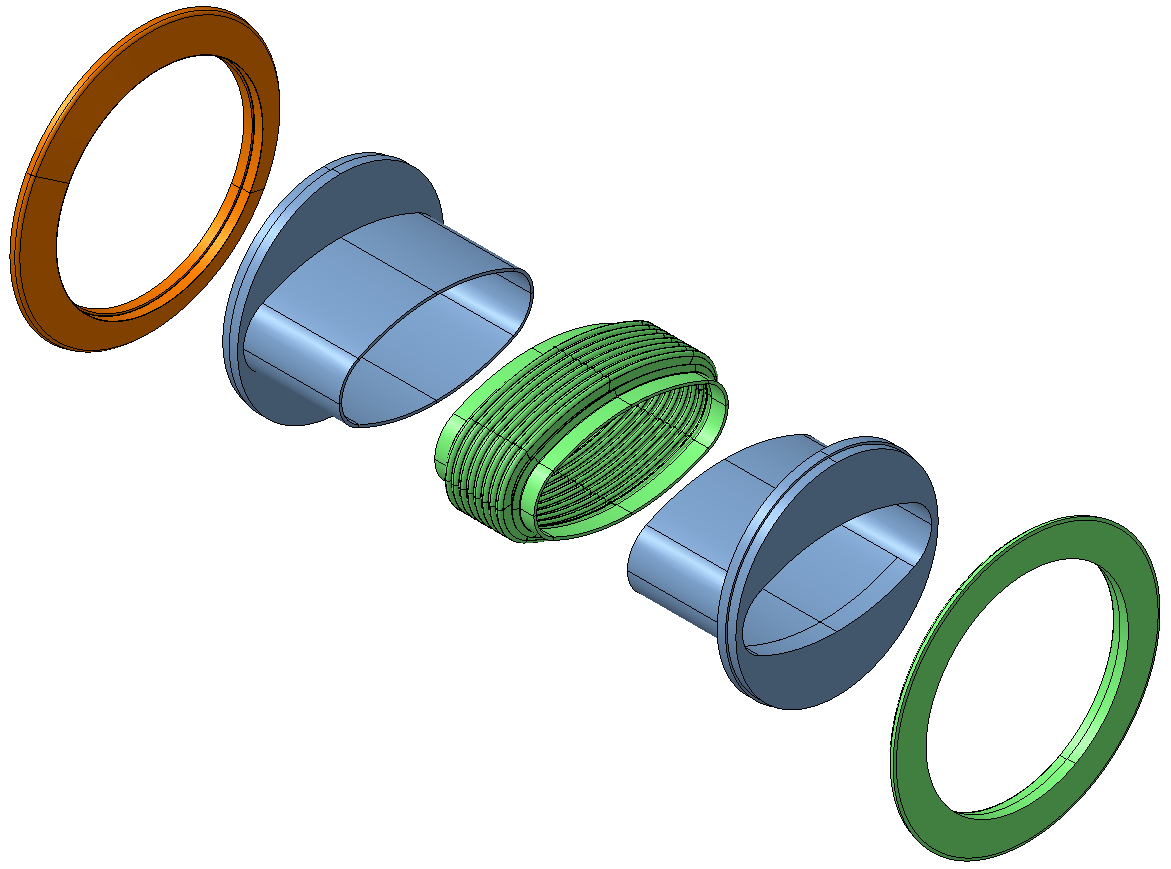 2x regular flange
3x extension A*
2x elliptical bellow
3x extension B*
2x enamelled flange
Key:
     Available part
     Standard part (provided by TE)
     Non-standard part (provided by BE)
* The extensions and their corresponding flanges will be welded and stored assembled
HBWD Stripline Kicker
8
4/28/2014
Circular bellow
Needed material
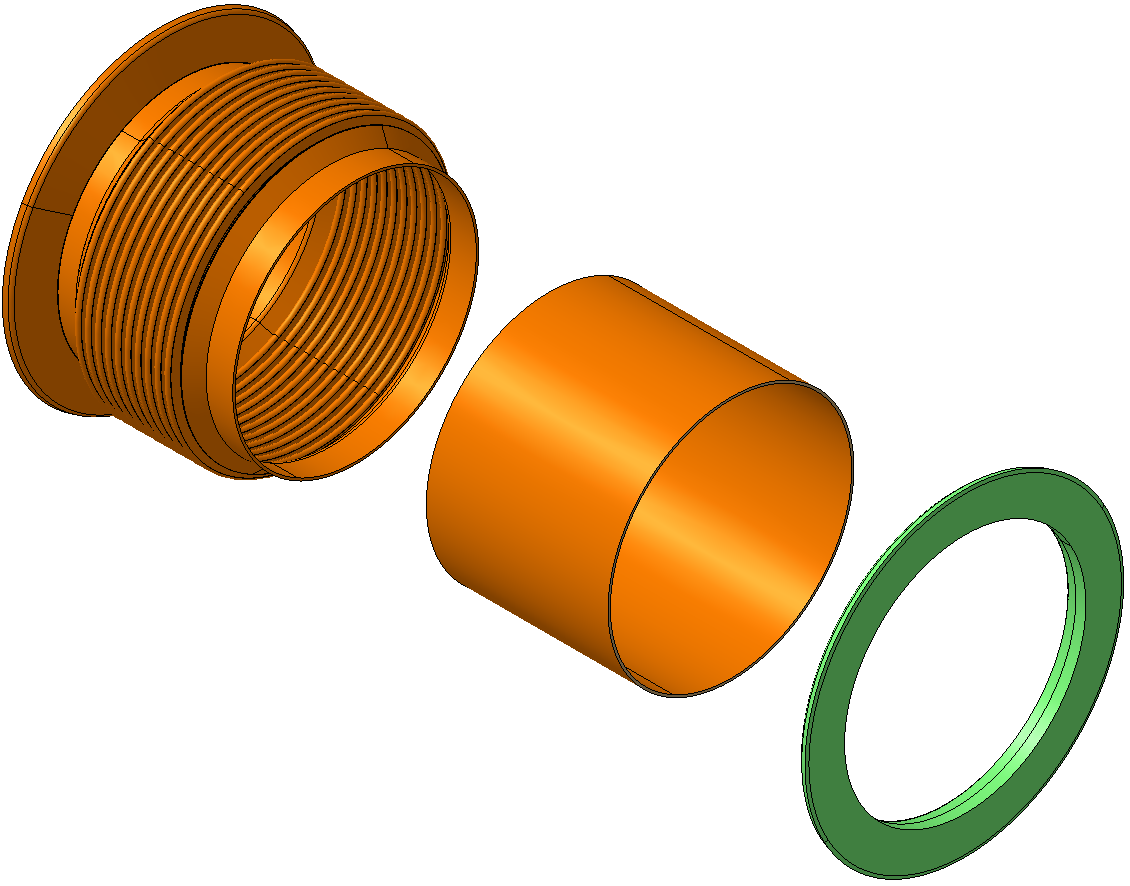 2x circular bellow
2x circular chamber	(Øinner = 156 mm, Øouter = 159 mm)
		(L = 117.5 mm [to be confirmed])
2x enamelled flange
Key:
     Available part
     Standard part (provided by TE)
     Non-standard part (provided by BE)
HBWD Stripline Kicker
9
4/28/2014
Enamelled flanges
Needed material:
	Three flanges for the machine
	Three spare flanges
Available material:
	Four flanges that need to be 	checked for validity, as some 	have chipped enamel.
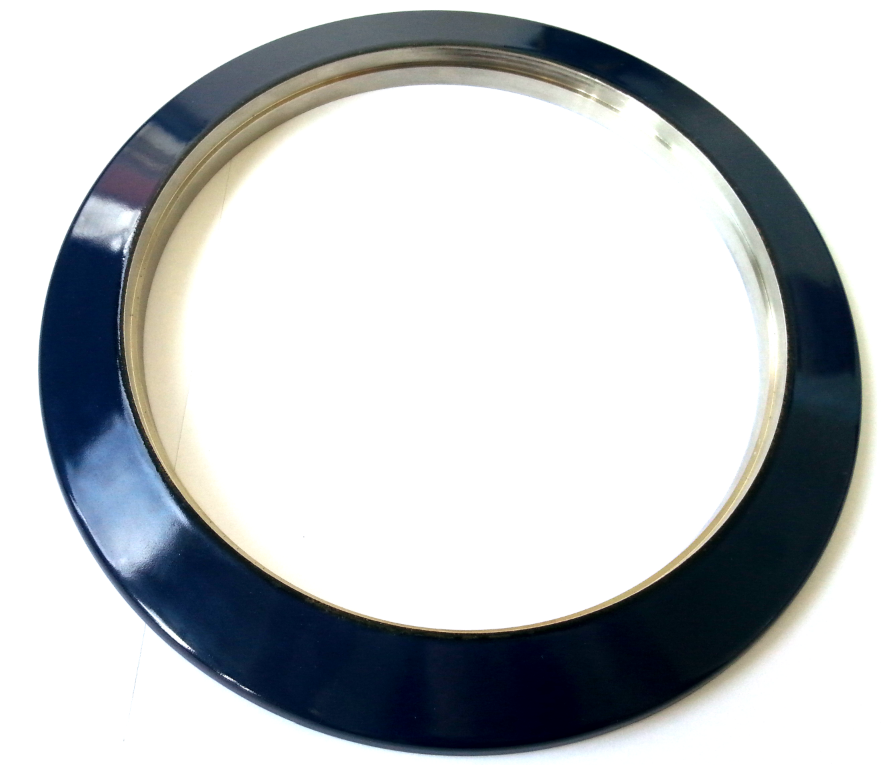 HBWD Stripline Kicker
10
4/28/2014
Summary table
* At least two enamelled flanges are needed. The available ones need to be checked for validity
HBWD Stripline Kicker
11
4/28/2014
HBWD Stripline Kicker
12
4/28/2014